Why is Securing the Internet’s Routing System so Hard?
Geoff Huston
APNIC
January 2019
Internet Issues
Why are some issues so challenging to solve, while others seem to be effortless?

Why was the IPv4 Internet an unintended runaway success in the 90’s, yet IPv6 has been a protracted exercise in industry-wide indecision?
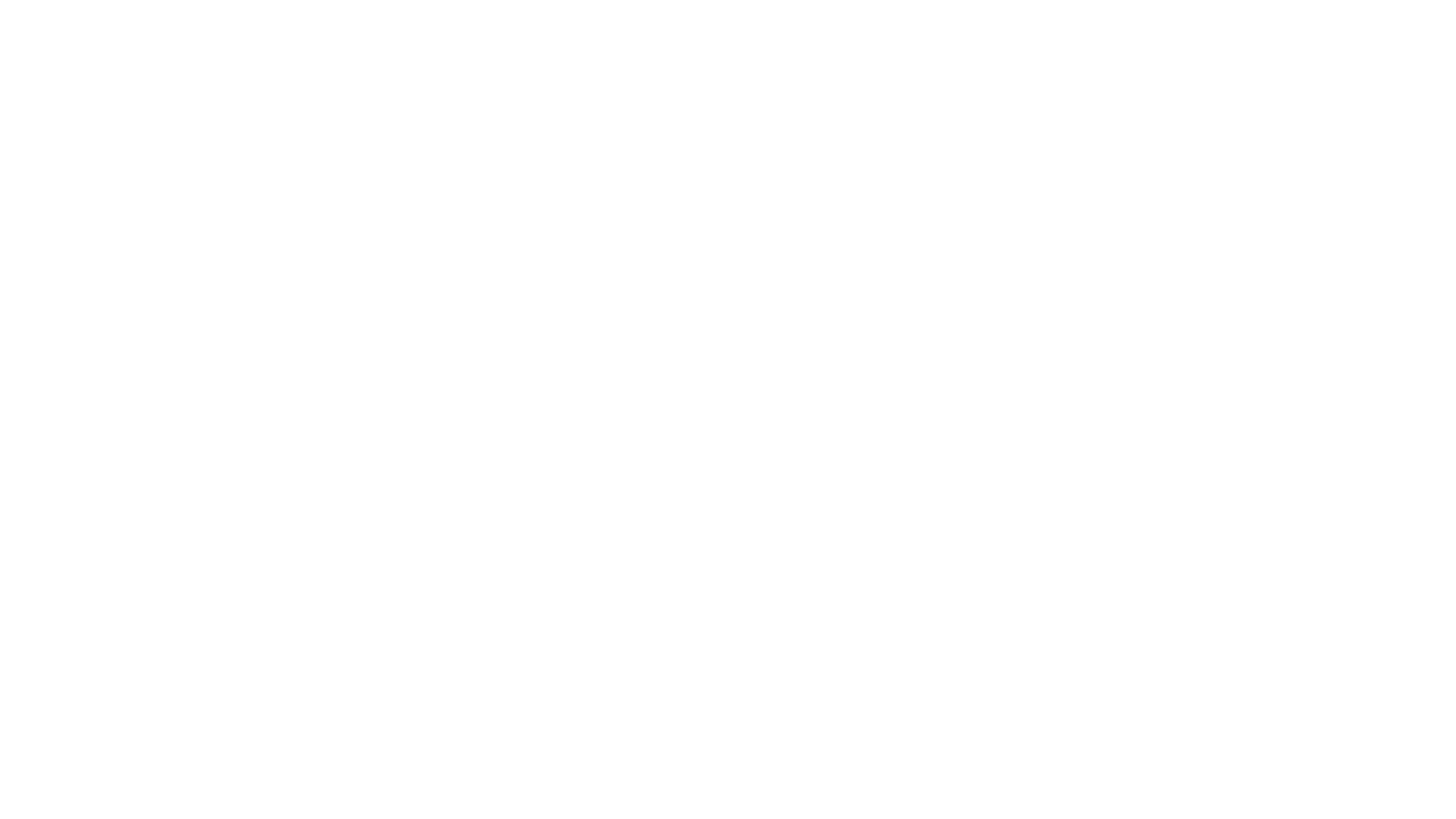 What makes a problem “hard”?
Internet Successes
IPv4 (and datagram packet switching)
Network Address Translators (perversely!)
TCP evolution and adaptation
DNS scaling
Web Security (possibly)
Content Distribution Systems
Streaming Services
What are Internet success factors?
Piecemeal deployment without the requirement for central orchestration
Competitive advantages to early adopters
Economies of scale as adopter numbers increase
Alignment of common benefit with individual benefit
Failure Factors
Orchestrated actions
Technologies that require universal or near universal adoption
Where there are common benefits but not necessarily individual benefits
Where there is no clear early adopter advantage
Failures!
Internet Non-Successes
SPAM
DDOS defence
BCP 38 deployment
Secure end systems
Secure networks
Internet of Things
IPv6 adoption (well maybe this will change soon!)
Failures!
Internet Non-Successes
SPAM
DDOS defence
BCP 38 deployment
Secure end systems
Secure networks
Internet of Things
IPv6 adoption (well maybe this will change soon!)
Lets look at this in more detail
Why is Secure Routing so hard?
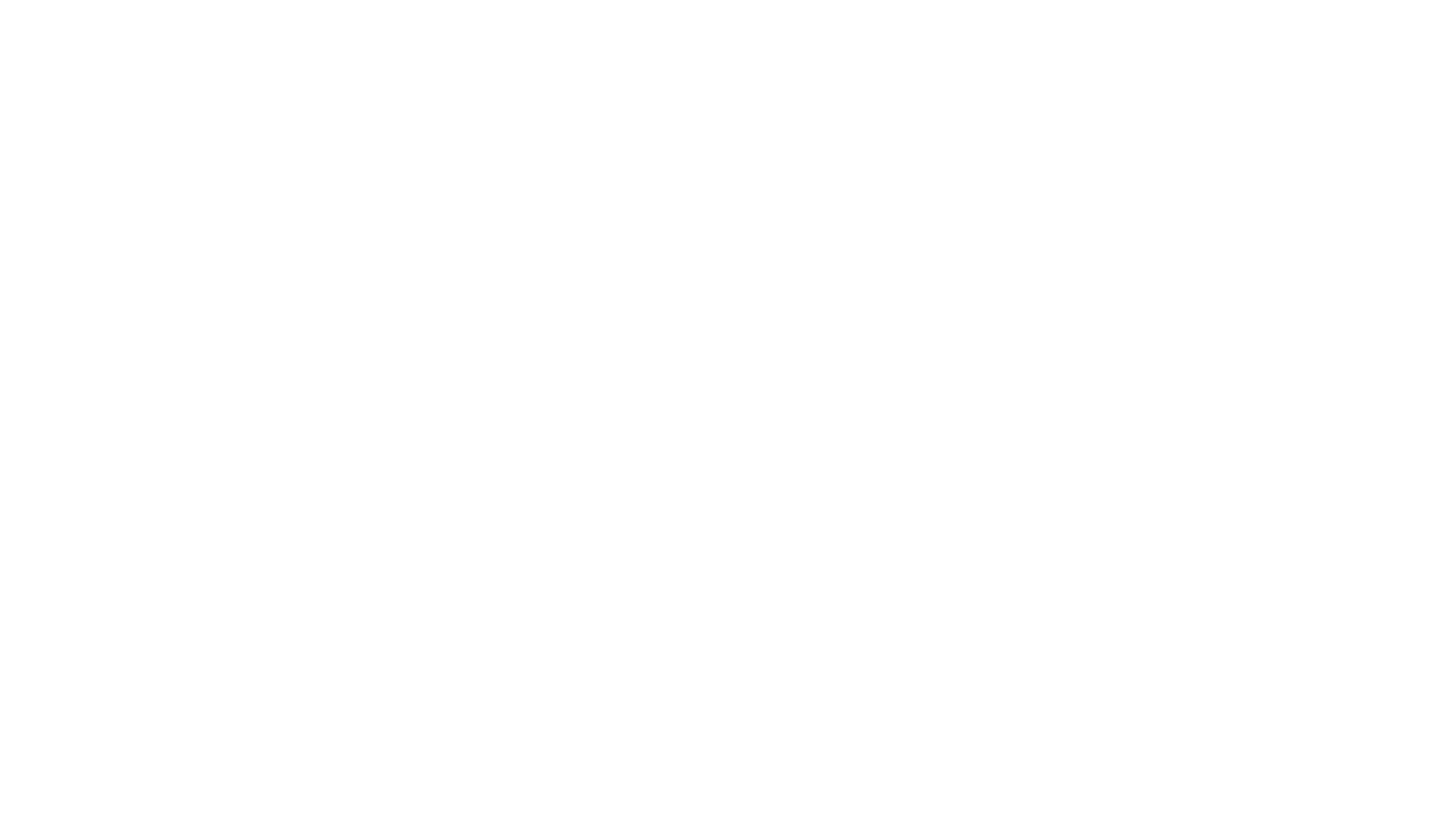 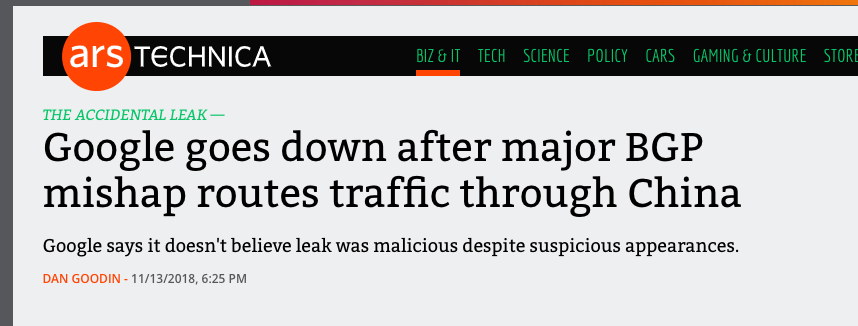 Why do we keep seeing these headlines?
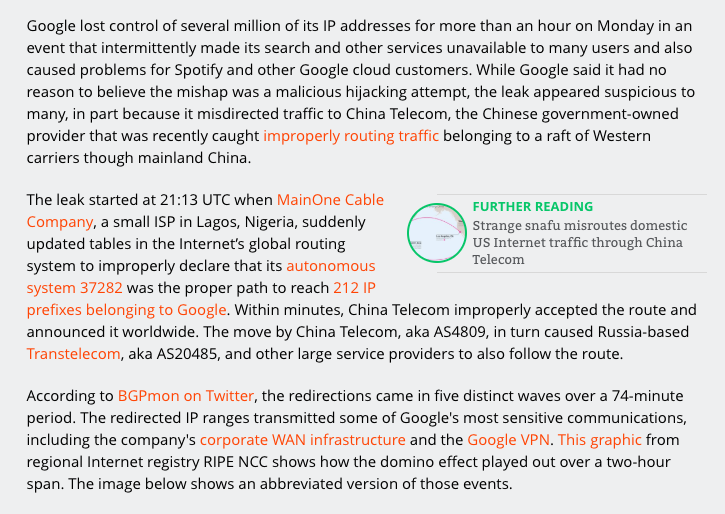 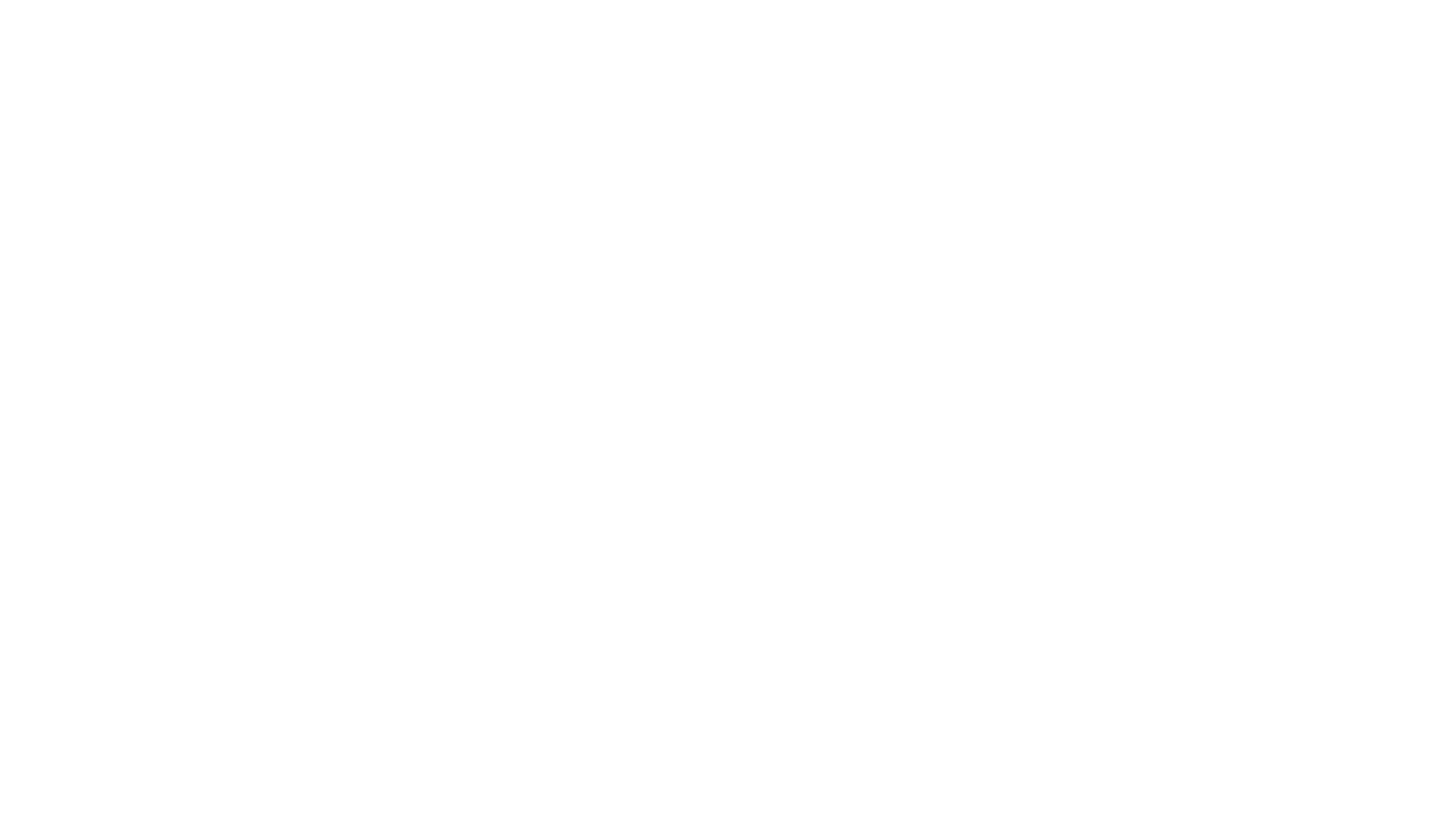 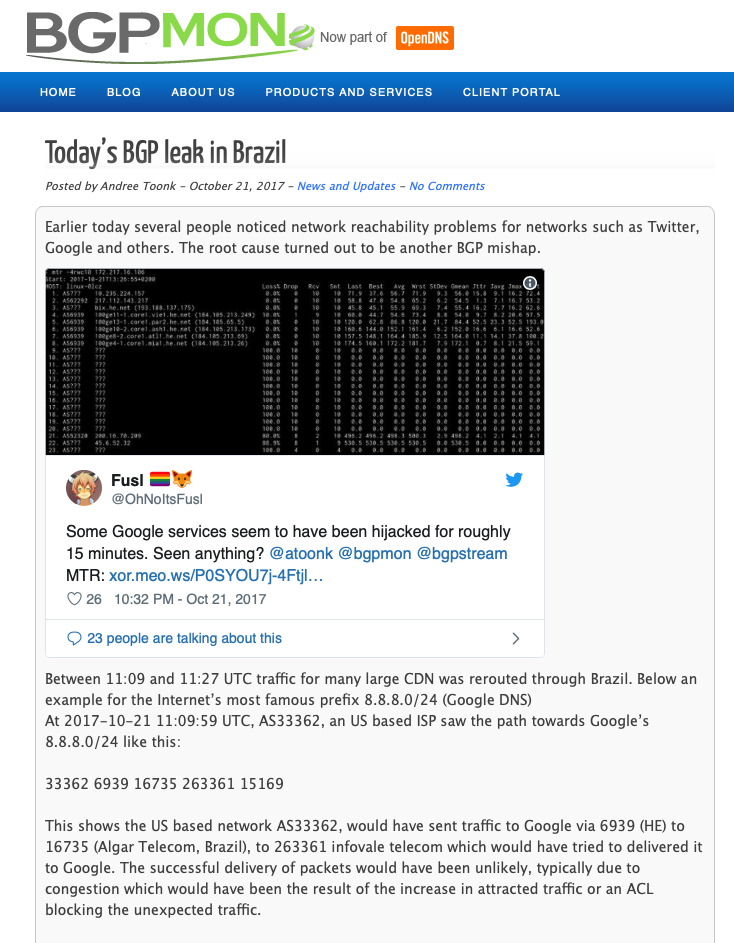 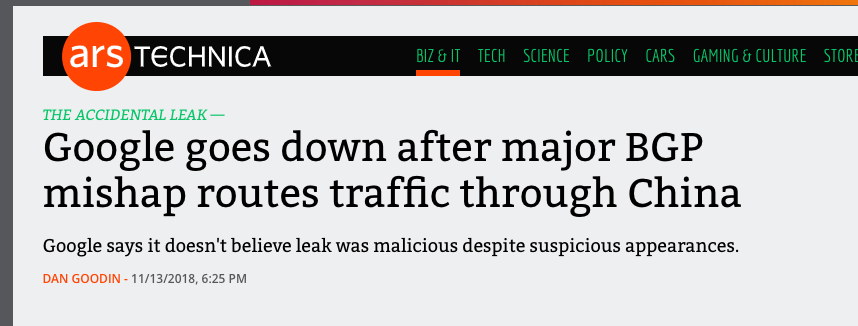 Why do we keep seeing these headlines?
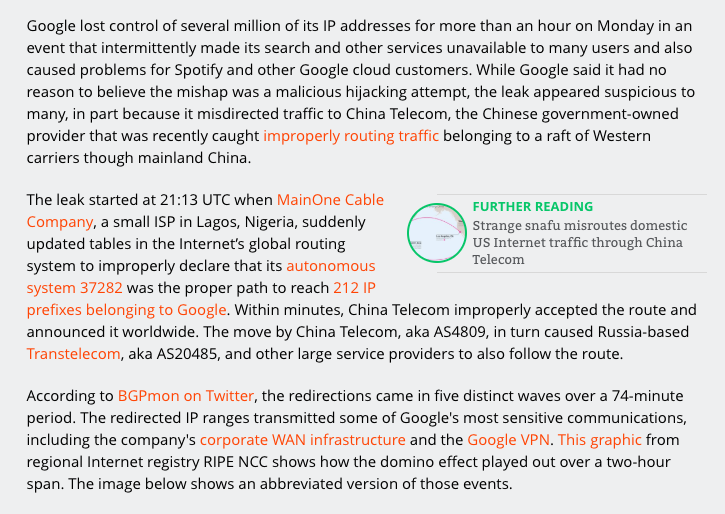 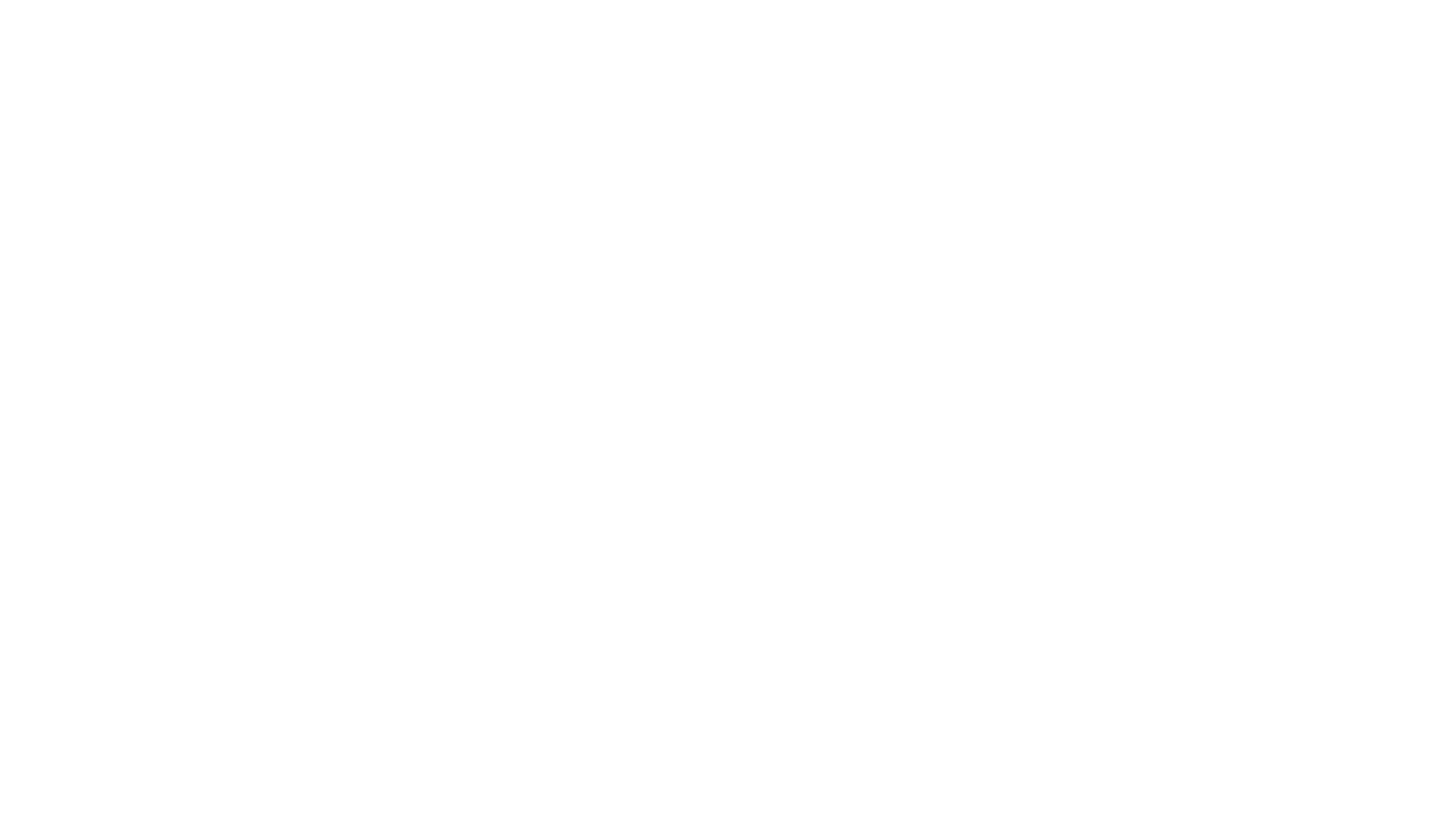 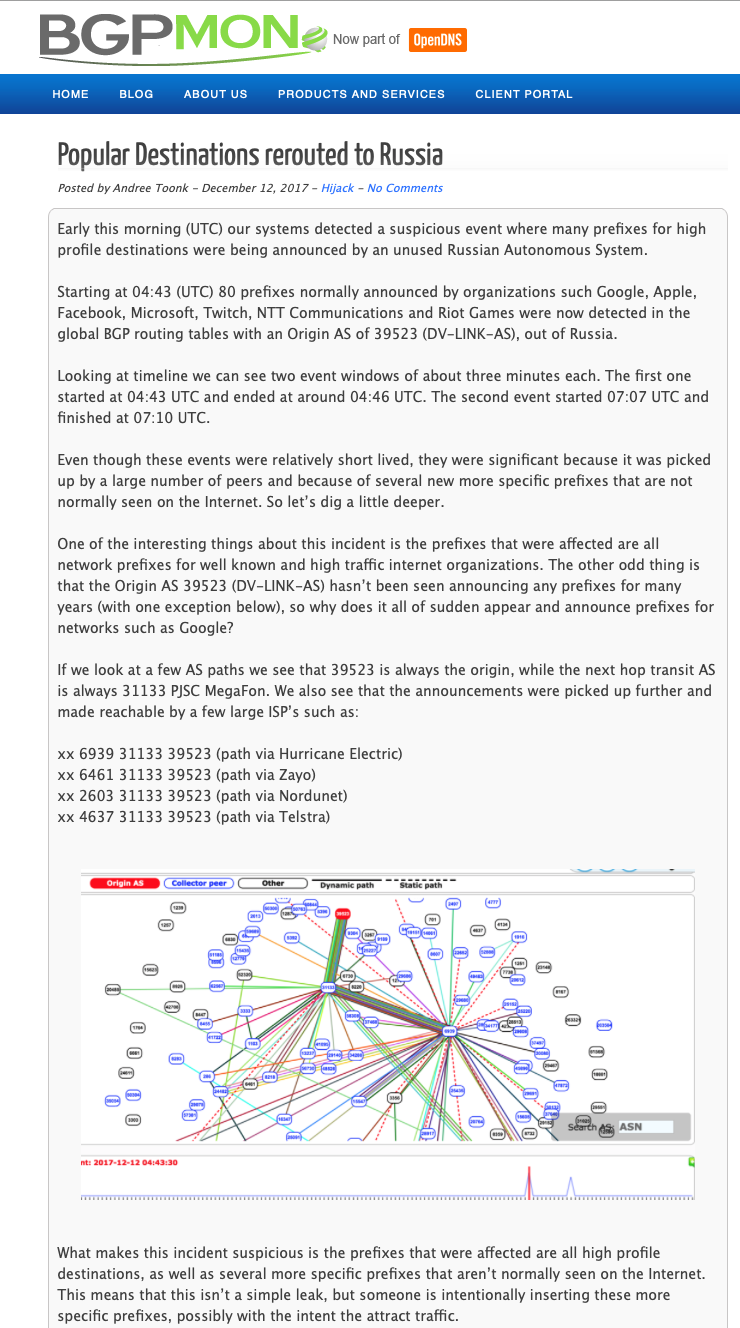 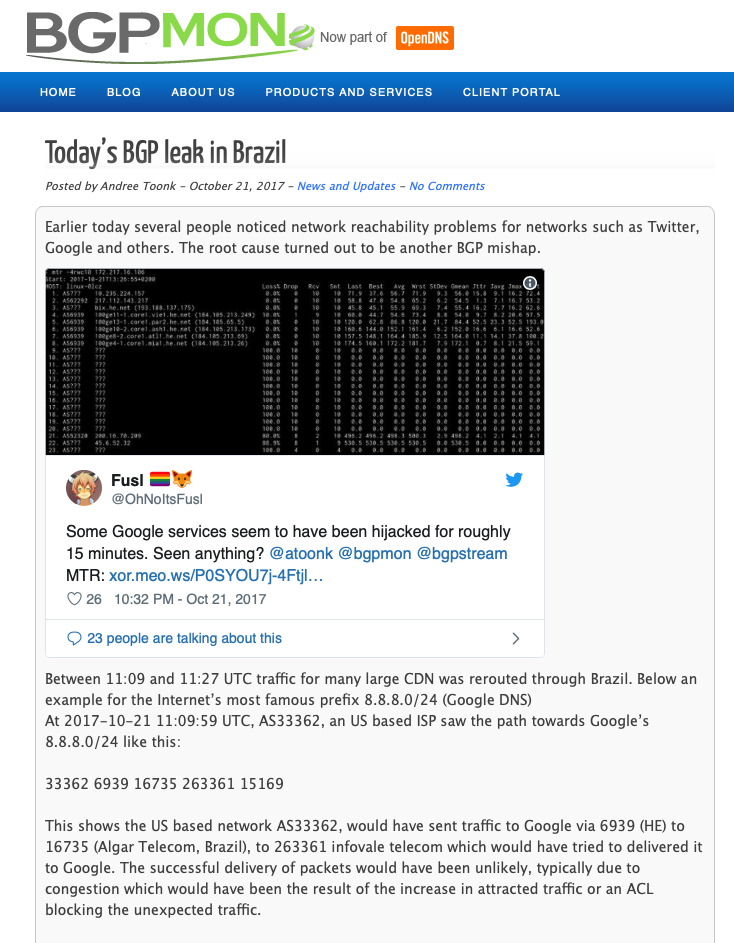 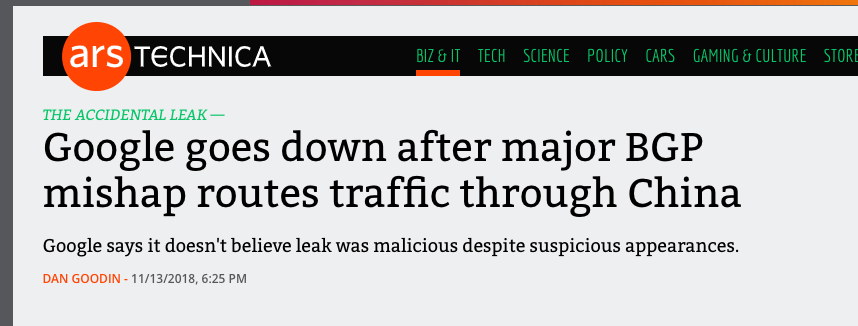 Why do we keep seeing these headlines?
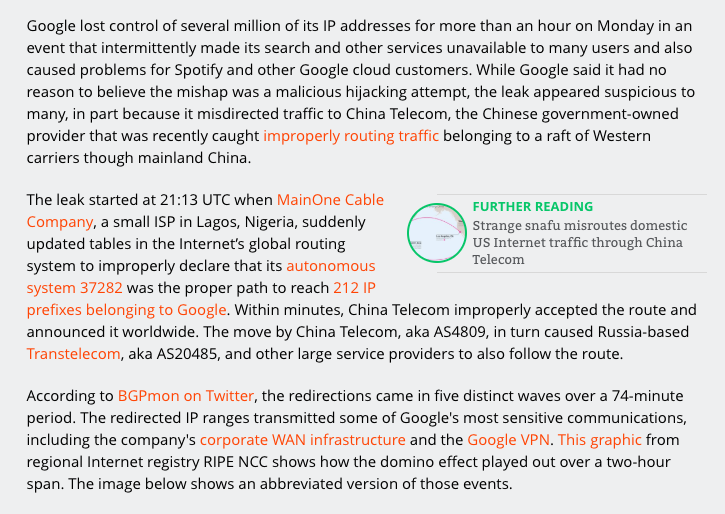 Why is Secure Routing so hard?
Here is my ‘top ten’ list of why this has proved to be an extremely hard problem
1. Noone is in charge!
There is no single authority model for the Internet
It’s a decentralized distributed environment
Which means there is no reference point for what is “right” in routing
Equally there is no clear way of understanding what is “wrong”
There is no authority to direct anyone to do anything
2. Routing is by Rumour
We use self-learning routing protocols that discover the network’s topology
We tell our neighbors what we know
And learn from our neighbors what they know
We assume that everyone is honest and everyone is ‘correct’
And we find it challenging to determine if a rumour is incorrect and even hard to determine who originated it!
3. Routing is Variable
The routing system generates a view of the network that is local to where you are
If you and I are in different locations on the net then we will have different routing outcomes
There is no single ‘reference’ routing outcome that we can use to compare with the local view
4. Routing is Backwards!
Outbound advertisements influence inbound traffic
Accepted inbound advertisements influence outbound traffic
5. Routing is a Negotiation
Routing has two roles:
Topology discovery
Policy negotiation
Policy is a negotiation:
I have local import preferences
You have local export preferences
Routing attempts to negotiate a stable outcome between export and import preferences
6. Routing is not Deterministic
The routing system will not always generate the same outcomes from the same inputs
The negotiation process depends on the interactions between information flows and timers to perform the negotiation
Subtle changes in the environment may produce different stable outcomes
7. There is no Evil Bit
In security system a “bad” data time does not identify itself as bad!
All we can do is identify “good” data
If we identify all the good data then what’s left is bad
But if we only identify some good data then…
8. Because risk is hard
Taking measures to mitigate risk is like a lottery:
Everyone spends money to buy a ticket
But there is only one winner!
But in this case the “win” is that the attack is deflected
And the potential victim does not even know that an attack was launched at them
So everyone pays, but there are no visible winners!
9. Because Business
Each network is motivated by conventional business economics
Each network attempts to balance factors of risk and opportunity
Spending resources on security must be seen to either reduce business risk or increase an enterprises competitive advantage
Network operators under-appreciate risk
Which is a problem as security normally results in a system-wide outcome (i.e. there is little in the way of competitive advantage to be had here)
But lawyers over-appreciate liabilities
Which places operators of critical trust infrastructure in a potentially difficult position
10. Because we don’t know what we want!
It is challenging to identify a ‘correct’ routing system
It is far easier to detect when problems arise
So we know what we don’t want when we see it, but that does not mean that we can recognize what we actually want
The absence of a recognizable ‘bad’ does not mean that its ‘good’!
Why is Securing Routing so Hard?
Because no single entity is in charge
Because we can’t audit BGP, as we have no standard reference route set to compare with
Because we can’t arbitrate between conflicting BGP updates (because there is no standard reference point)
Because there are no credentials that allow a BGP update to be compared against the original route injection (because BGP is a hop-by-hop protocol)
Because routing is based on opaque local decisions
Routing Security is a Failure
so far
Why should we worry?
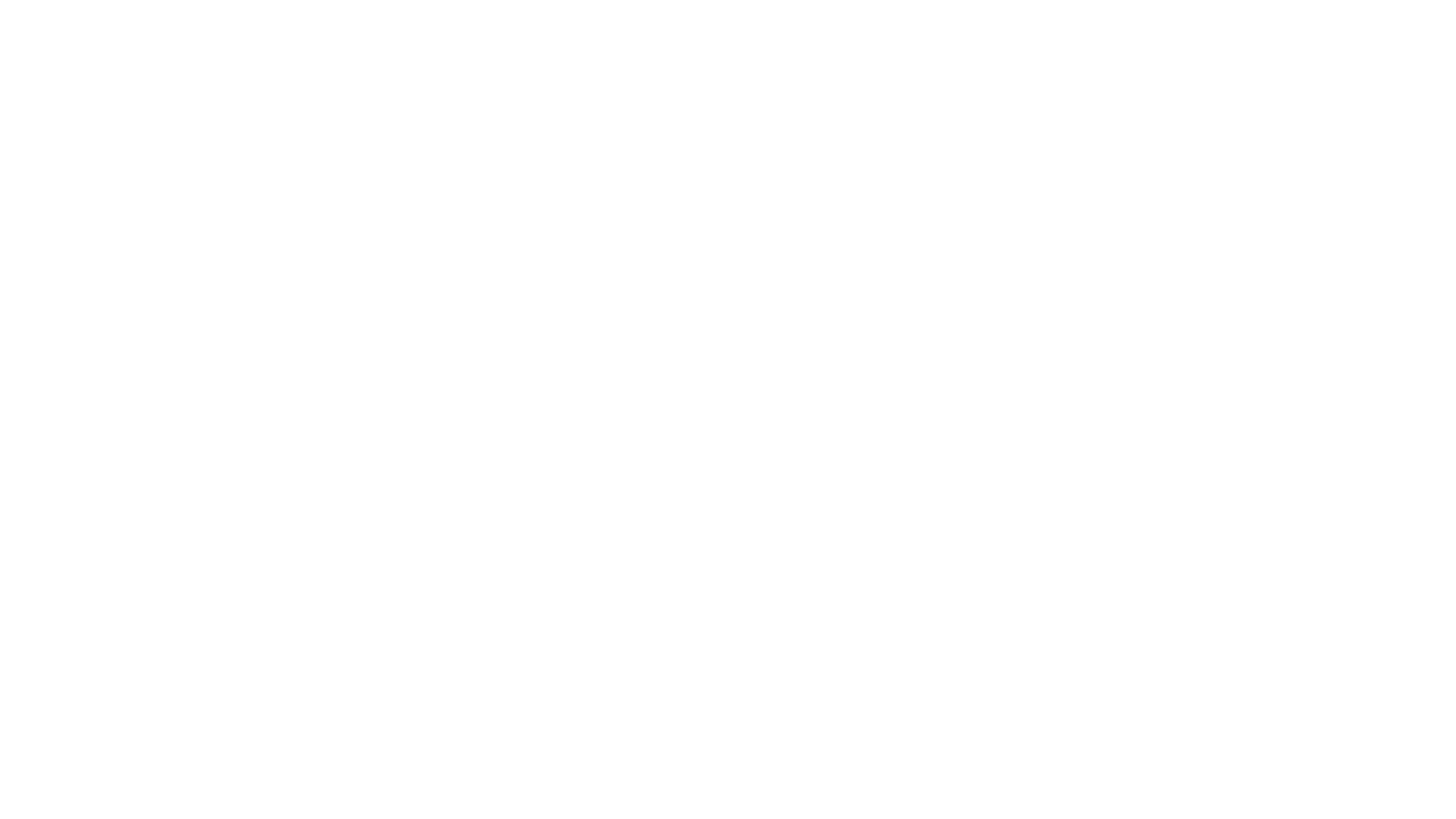 Because it’s just too easy to be bad in routing!
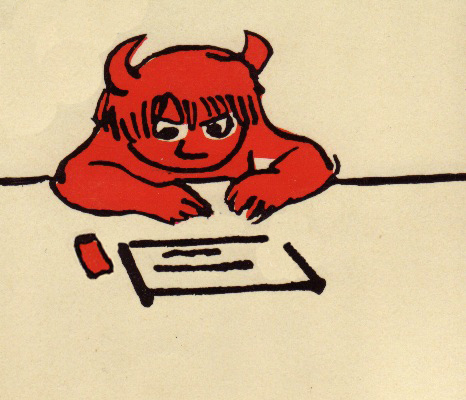 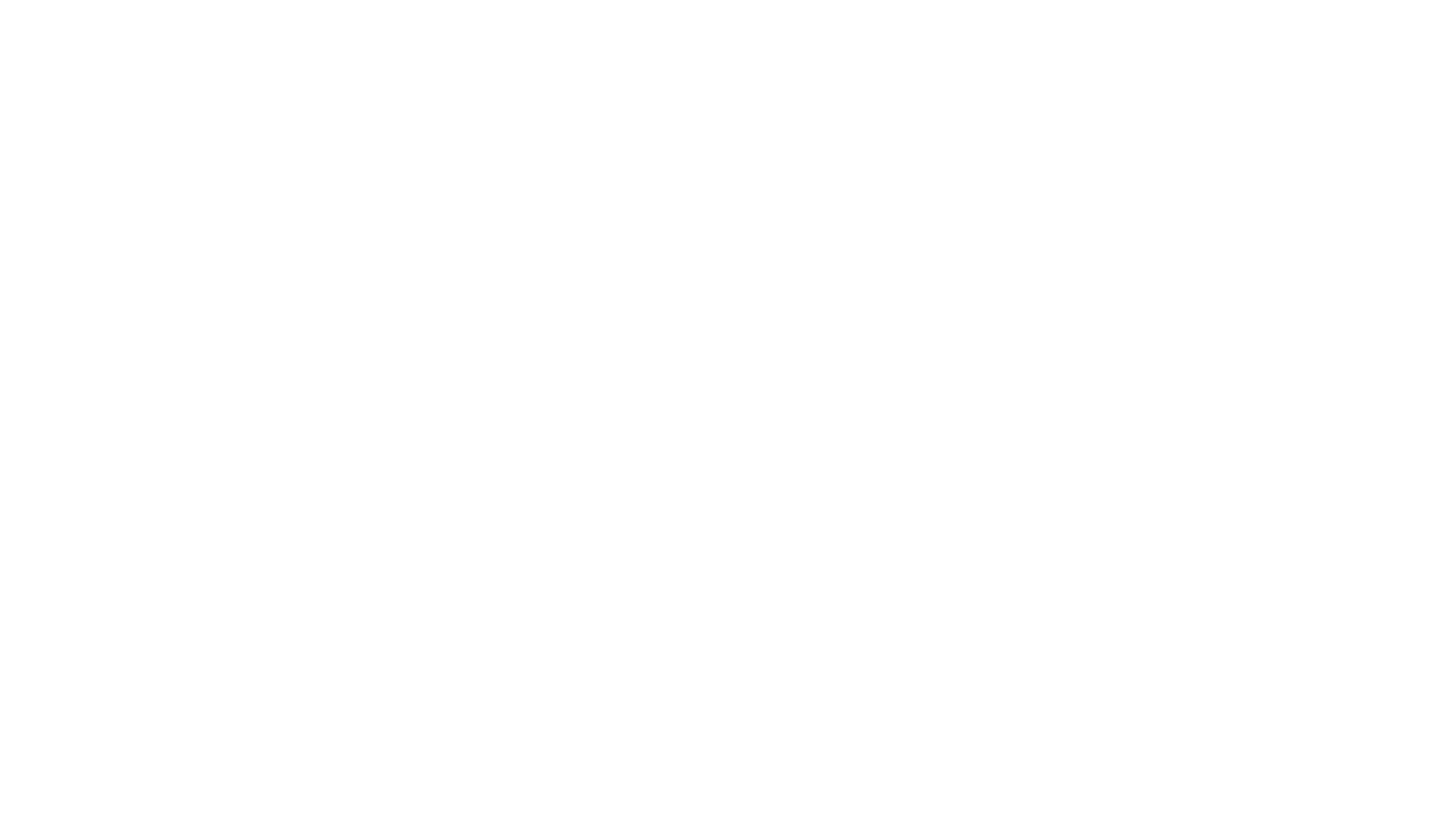 User traffic gets diverted enabling a Man-in-the-Middle attack on a service
What’s the risk?
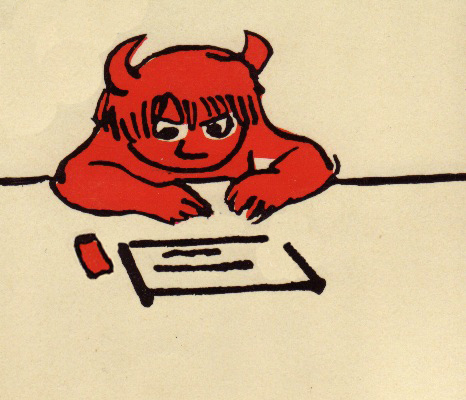 Re-directed network path
False route to server address
Service Point
User
“normal” network path
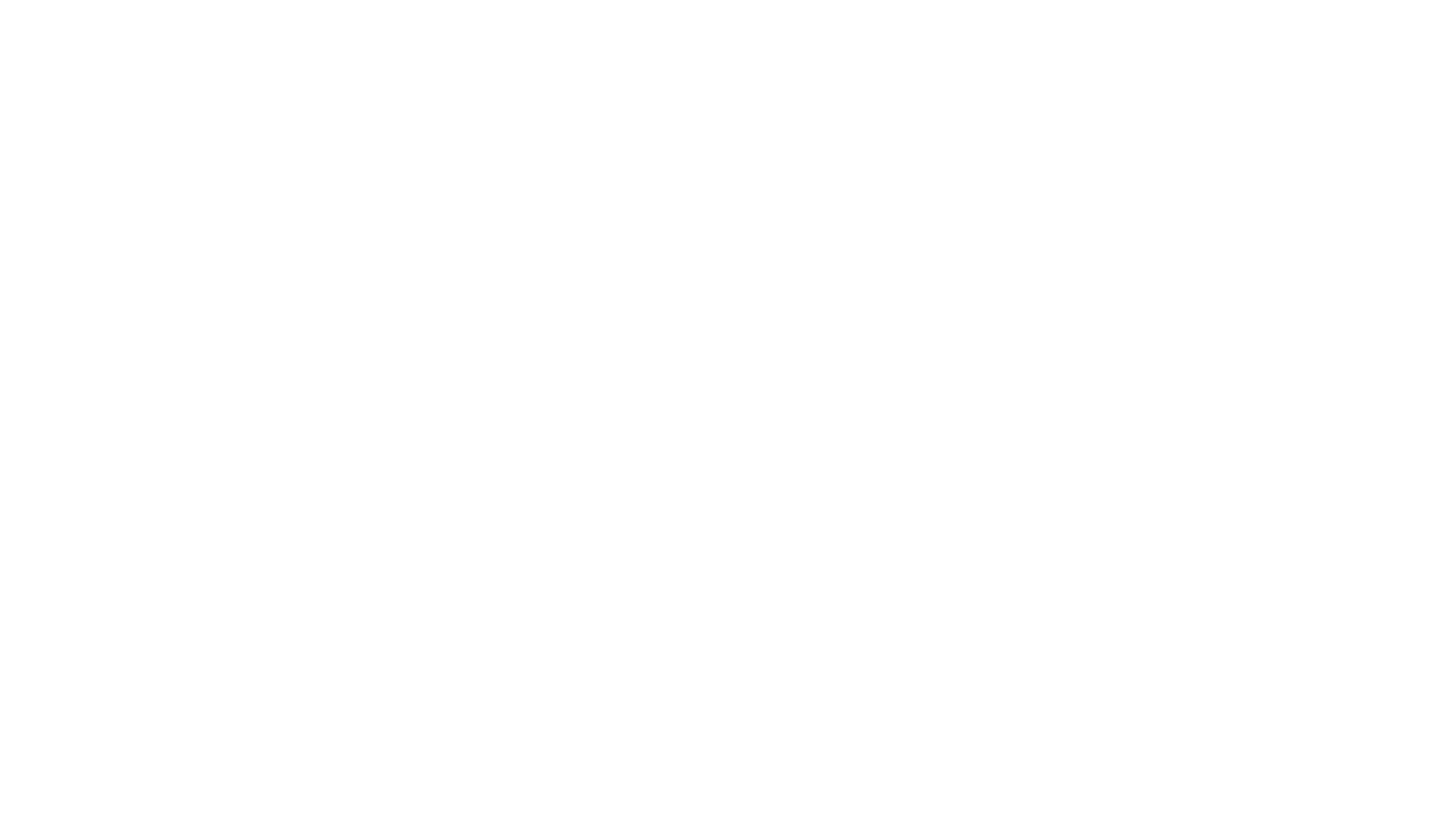 DOS Attack


Divert the traffic to a sinkhole
Deny users access to the site
Crude, but effective!
What’s the risk?
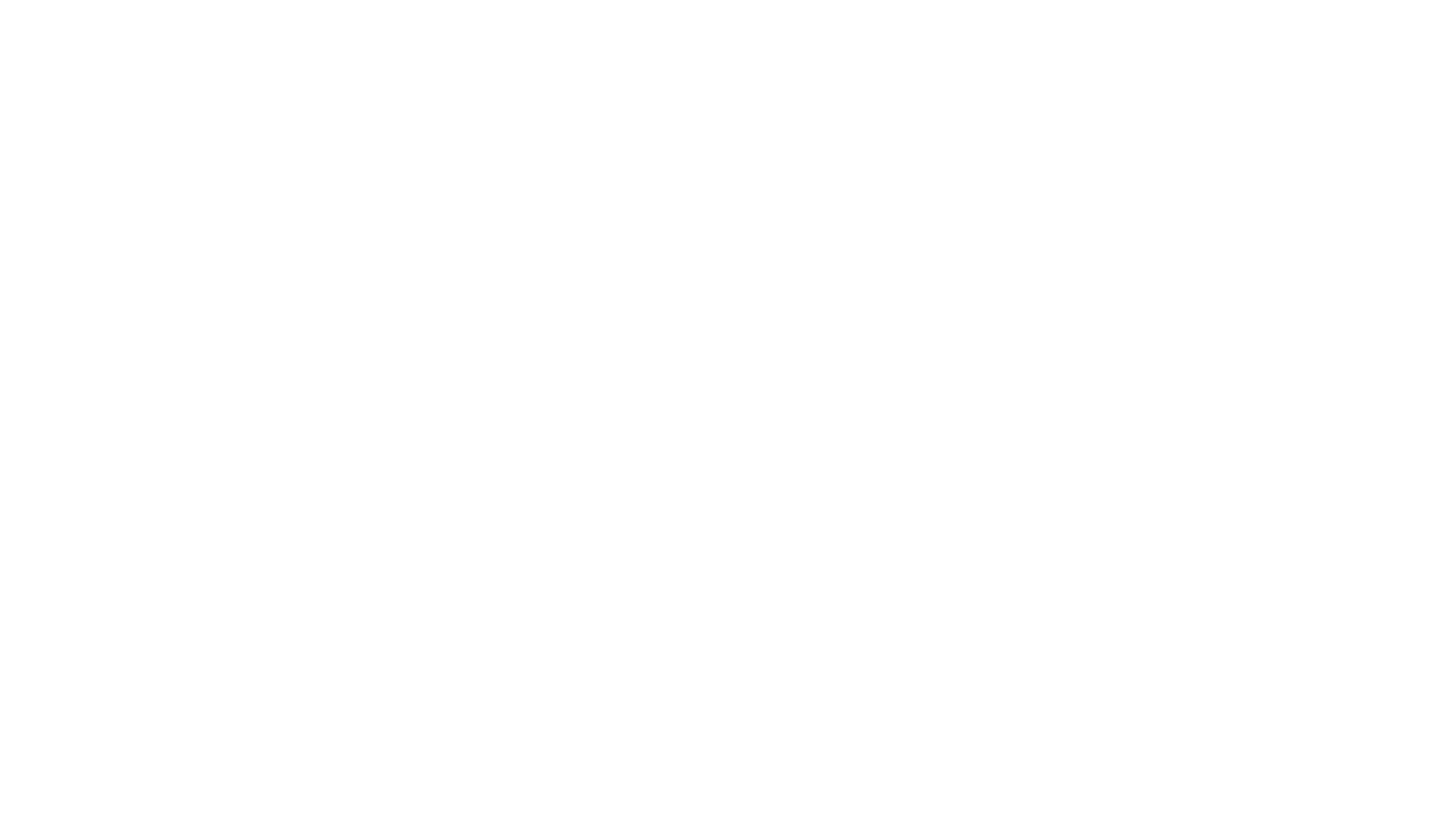 DNS Attacks

Divert DNS traffic to fake DNS servers and provide fake answers
Very few domains are DNSSEC-signed and not enough resolvers perform DNSSEC validation
So the faked answer can pass unchallenged
What’s the risk?
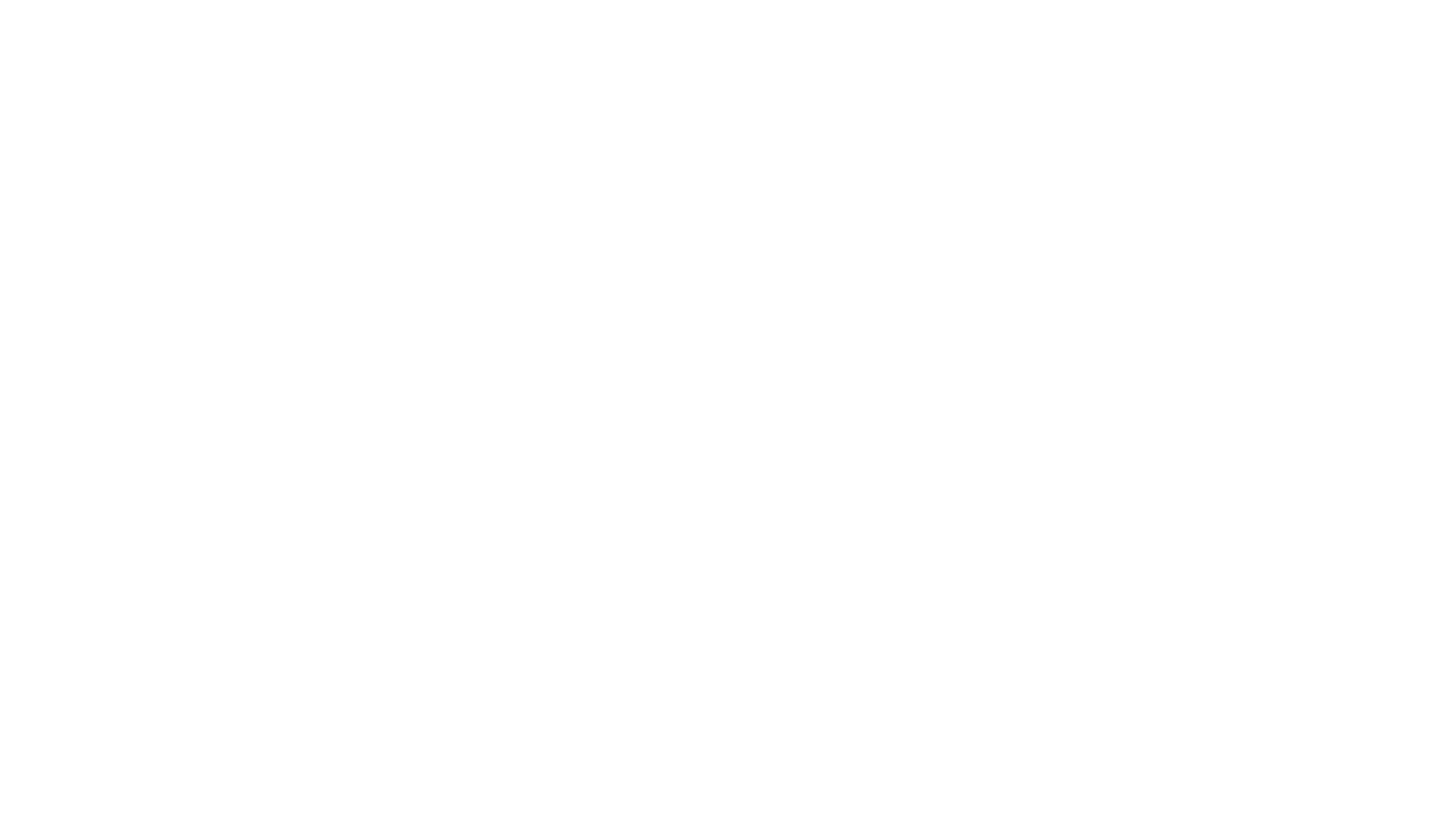 Server Attacks

Divert TCP traffic to fake servers and provide fake answers
Collect user credentials while shadowing the actual site
What’s the risk?
An attack vector on HTTPS…
Let’s say you can find an online trusted CA  
that uses the DNS as proof-of-possession of a DNS name in order to mint a domain name certificate
And the DNS name is not DNSSEC protected
You can mint a fake domain name certificate by:
Mount a routing attack on the DNS infrastructure with a fake DNS responder
Answer everything correctly except for *.victim DNS challenge from the CA
And for the *.victim challenge queries respond with your own answer
Which means you can answer the CA’s DNS challenge
Now you have a trusted fake domain name certificate

You are now able to pull off a MITM attack on a TLS ‘protected’ service
Let’s Secure Routing!
Can we devise changes to operational practices, or operational tools or routing technologies that manage the inter-domain routing system that could prevent the propagation of false or artificial routing information in the Internet?
The Ideal
We want the interdomain routing system to advertise the correct reachability information for “legitimately connected” prefixes at all times

That means that we want to avoid:
promulgating reachability for bogus address prefixes
promulgating incorrect paths for reachable prefixes
blocking paths for legitimately connected prefixes
The Problems
While we’d like to think we understand the provenance for each and every IP address, that is not exactly the case
And even if we did, we have no precise knowledge as to which network has the authority to originate a route object for that address
And even then we have no exact knowledge of the inter-domain topology of the network
And even then we have no clear knowledge of the local policy constraints that are applied to the propagation of reachability and topology information
Which means…
we have no clear model of “truth” to compare to the information flow that we see in the routing system
In the absence of better information network operators just accept everything that they learn from BGP
Which includes its share of cloudy half-truths and lies
A Goal for Routing Security
Can we devise changes to operational practices, or operational tools or routing technologies that manage the inter-domain routing system that could resist attempts to inject false or artificial routing information in the Internet?
Objectives
Identify whether an address is “bogus” or not
Assure that the address holder has given their permission for an address to be announced into the routing system
Identify which AS(s) have been given this permission
Identify if the AS Path is consistent with the ‘correct’ operation of BGP
Identify if the AS Path is consistent with the routing policies of the each of the Ases
Identify when routing information is being ‘incorrectly’ withheld
What Data would we like for Prevention?
An (impossible) ideal data set is the “reference set” that describes a ‘correct’ route object set that should be visible at any vantage point in the network
And access to a set of credentials  that support any such attestation of “correctness”
As a compromise we could settle for a reference set that describes a ‘stable’ route object set that should be visible at any vantage point in the network
Internet Route Registries
First used in the early 1990’s as the Route Arbiter Database (RADB) as part of the NSFNET program
Describes route origination and inter-AS routing policies
An explicit declaration of intent in routing
Route Registries could be used as filter to be applied to BGP announcements, filtering out route advertisements that are note described in the route registry
Primary value in preventing neighbor route leaks
Can be used  to prevent hijacks
Route Registry Issues
Poor Authority Model (or the lack of one) 
How can a user know that a RR entry is genuine and current?
How can a user know that a RR entry is maintained by an entity who is the authoritative “owner” of an IP address or ASN?
How can a user tell the difference between a current RR entry and a lapsed historical RR entry?
Too many RRs
If two different RRs contain conflicting information, what are users meant to do?
Incomplete Data
If a route is not described in a Route Registry is it just the registry that is missing data or is the route itself invalid?
Scaling issues
No realistic way to apply IRR filters to upstreams 
RPSL got too geeky!
The Route Policy Language used by Route Registries got overly expressive and complex
What’s missing with IRRs?
If we want to improve the usefulness of route registries we probably need to add digital signatures with an authority model
The signatures can provide currency and authenticity
The authority model can allow RR entries to be seen as explicit authorities or permissions from address holders to network operators and from network operators to other networks
So lets look at a testable authority model
PKI-derived Authority Models
Digital Certificates can be used to convey an authority or permission from one party to another
Start with IP address certificates (X.509 public key certificates that include a set of IP addresses and ASNs)
If an address holder A allocates an IP address to B then the action can be ‘witnessed’ by A issuing a public key certificate for the allocated address coupled with B’s public key , all signed using A’s private key. By virtue of the allocation B is now able to exercise authority over the IP address, and sign authorities using B’s private key that any third party can validate
The PKI follows the address allocation framework. Trust originates from the anchor RIR data, and then follows allocations in a verifiable path from the registry to the address holder
RFC3779: X.509 Public Key Certificates for IP addresses and AS Numbers
An X.509 Public key certificate that includes a set of IP addresses and AS numbers
If a certificate can be validated against a trust anchor then it indicates that:
The IP addresses and/or AS numbers have been validly allocated 
The holder of the subject key pair is the current holder of the IP addresses and/or AS numbers
Attestations validly signed using this key can be considered as genuine authorities that cannot be repudiated
This is the foundation of the current work in routing security
Route Origination Authority
An address holder can convey a ‘permission’ for an AS to originate a BGP route for the address by signing a permission authority (ROA) using a signing key associated with a valid public key address certificate
This authority:
can be validated by any interested party
is dated, so currency is known
cannot be repudiated
If we all used ROAs then:
Identify whether an address is “bogus” or not
Assure that the address holder has given their permission for an address to be announced into the routing system
Identify which AS(s) have been given this permission
Identify if the AS Path is consistent with the ‘correct’ operation of BGP
Identify if the AS Path is consistent with the routing policies of the each of the Ases
Identify when routing information is being ‘incorrectly’ withheld
So let’s use the authority model to secure BGP route origination!
Address holders should generate ROAs
Network operators should use ROAs to filter updates
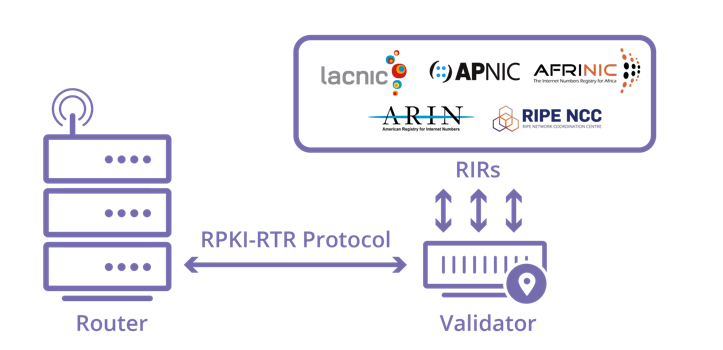 https://blog.cloudflare.com/rpki/
From ROAs to a fully secure BGP
AS 3
ROAs are good, but probably not enough to stop a determined routing attacker
The attacker simply needs to replicate the BGP origination in the AS path to be accepted as “good”
So we really need to secure the BGP AS Path as well
We can do this with RPKI certs!
Every eBGP speaker has a key that is certified by the AS
When an update is passed to a neighbor AS, the router signs across the existing AS Path signature and the neighbor AS
A BGPSEC speaker validates a received update by checking that
there is a current ROA to describe the address and origin AS
The received AS Path can be validated as a sequence of sign-over-sign operations by the AS keys
AS 1
AS1 -> AS2
Signed AS1
AS1 -> AS2
Signed AS1
AS 2
AS2 -> AS3
Signed AS2
AS1 -> AS2
Signed AS1
AS 4
AS2 -> AS4
Signed AS2
But ASPath protection is hard…
BGPSEC cannot cope with partial adoption
It cannot jump across non-participating networks
It has a high crypto overhead for session restarts
It does not define how to promulgate the collection of certificates required to validate the digital signatures
It does not necessarily identify and prevent route leaks

Which means that BGPSEC is not looking like its going to be deployed everywhere
What’s going wrong?
The economics of this situation work against it
Apparently there are inadequate commercial drivers to undertake extensive informed route monitoring that would enable hijack suppression at source
Probably because integrity of common infrastructure is everyone’s problem which in turn quickly becomes nobody’s problem
And we have no ‘forcing’ authority to compel network operators
(maybe we’re getting such a forcing authority imposed upon us, but that’s another story!)
Where to from here?
We are pretty convinced about the value of RPKI certificates and digital signatures
Because we really have nothing better to offer in their place
But the AS Path protection  elements of BGPSEC are a critical problem!
In the IETF we are working on approaches that address the issues with BGPSEC and AS Path protection
But that effort could take years
And there is no guarantee of success!
Where are we heading?
The problem is not going to go away
So we need to look at other ways to secure the propagation of routing information:
What if we decoupled origination, topology and policy validation?
What could we gain by using deliberate efforts at asymmetric partial adoption?
What’s more important in routing security: client routes or server routes?
i.e. should we concentrate on IXPs and CDN routes as points of active route policing?
Will open market disciplines lead us to a secure Internet environment or are we necessarily looking at regulatory imposts to force universal adoption?
What can you do today?
“Don’t let the perfect be the enemy of the good!”

Don’t let waiting for a complete routing security framework stop you from doing something practical and helpful today
What can you do today?
We should take steps to make routing attacks easier to detect and easier to deflect 

Generating ROAs can help
Maybe they won’t help a lot today, but as more networks filter on ROAs then they will be more effective to protect against simple address hijacking

Route Registry objects can help
www.irr.net
Again this is not a complete answer, but its better than nothing

You should filter your customers
Filter customer routing updates according to ROAs and IRR profiles

Consider signing up to MANRS
https://www.manrs.org/
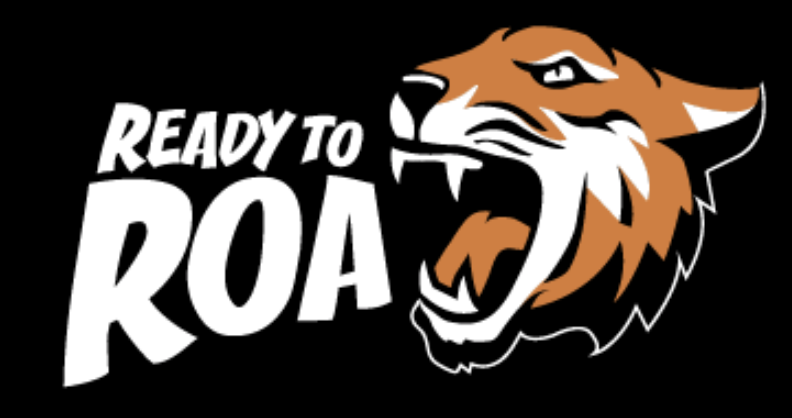 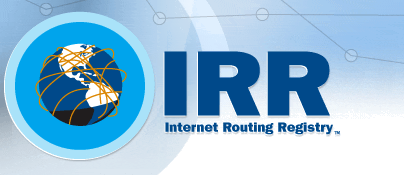 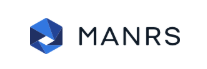 Thanks!
Questions?
Additional Material
soBGP
General Comments
Opinions
1. soBGP: an alternative to BGPSEC
Instead of the high overhead of AS Path validation we can look at secure origin BGP (soBGP) from 2003
soBGP looked at the AS Path as a topology vector composed of a number of paired AS adjacencies
An AS publishes a signed adjacency attestation for all of its neighbors
If a signing AS appeared in an AS Path then its neighbors in the AS Path must also by described in the adjacency attestion
This replaces strict AS Path Validation with AS Path Plausibility
soBGP and AS Adjacencies
AS 3
AS 1
AS3 -> AS2
Signed AS3
AS1 -> AS2
Signed AS1
AS2 -> AS3
Signed AS2
AS 2
AS Path Processing using AS Adjacency ‘hints’

AS1 -> AS2 -> AS3               plausible
AS1-> AS3 -> AS2                implausible
AS1-> AS2 -> AS3 -> AS4    implausible
AS2 -> AS1
Signed AS2
AS2 -> AS4
Signed AS2
AS 4
AS4 -> AS2
Signed AS4
soBGP compared to BGPSEC
Lower crypto overhead
Can be used in scenarios of partial adoption
Does not prevent a network from learning false information, but prevents a network being used in a falsified AS path
Unless you also include the AS’s peers
And so on
Incremental deployment generates incremental benefit
Can include directionality in the AS adjacency attestation
2. Generic Concerns
Is a trust hierarchy the best approach to use?
The concern here is concentration of vulnerability
If validation of routing information is dependent on the availability and validity of a single root trust anchor then what happens when this single digital artifact is attacked?
But is there a viable alternative approach?
Can you successfully incorporate robust diversity of authentication of security credentials into a supposedly highly resilient secure trust framework?
This is a very challenging question about the nature of trust in a diverse networked environment!
	Web trust – 1,500 Cas
	DNSSEC trust – 1 key
	which is ‘better’?
Concerns
A major issue here is that of partial use and deployment
This security mechanism has to cope with partial deployment in the routing system
The basic conventional approach of “what is not certified and proved as good must be bad” will not work in a partial deployment scenario
In BGP we need to think about both origination and the AS Path of a route object in a partial deployed environment
AS path validation is challenging indeed in an environment of piecemeal use of secure credentials, as the mechanism cannot tunnel from one BGPsec “island” to the next “island”
A partially secured environment may incur a combination of high incremental cost with only marginal net benefit to those deploying BGPsec
Concerns
Is certification the only way to achieve useful outcomes in securing routing?
Is this form of augmentation to BGP to enforce “protocol payload correctness” over-engineered, and does it rely on impractical models of universal adoption?
Can various forms of routing anomaly detectors adequately detect the most prevalent forms of typos and deliberate lies in routing with a far lower overhead, and allow for unilateral detection of routing anomalies?
Or are such anomaly detectors yet another instance of “cheap security pantomime” that offer a thinly veiled placebo of apparent security that is easily circumvented or fooled by determined malicious attack?
3. My Opinions!
My personal view of a design compromise for secure BGP:
Improve the robustness of RPKI certs by altering the cert validation algorithm
Flatten the certificate hierarchy by using a single CA and distributed RAs
Place origination signatures, ROAs and certs into the BGP protocol updates as opaque attributes
Use AS Adjacency attestations
Place AS Adjacency attestations into BGP protocol updates as opaque attributes
Exploit the use of TCP in BGP to never resend already sent certs
Flatten parts of the CA hierarchy by using RAs rather than CA delegations
Reduce OOB credential distribution to TA material
For which you can use the DNS and DNSSEC if you really want to put all your eggs in one basket!

Like all the other approaches, this represents a particular set of compromises about speed, complexity, cost, deployment characteristics and robustness – it has it’s weaknesses in terms of comprehensive robustness, but it attempts to reduce the number of distinct moving parts